ОТЧЁТ ГЛАВЫ КУРАЛОВСКОГО СП
за 2017год
Территория Кураловского сельского поселения составляет 9232 га, 3 населённых пункта, всего244 хозяйства.
Общая численность населения на 01.01.2018г. составляет -523 ч.
Из них:
-дети дошкольного возраста – 35
-школьники и студенты-50
-трудоспособное население-288
-пенсионеры-150
-женщины-254
-мужчины-269
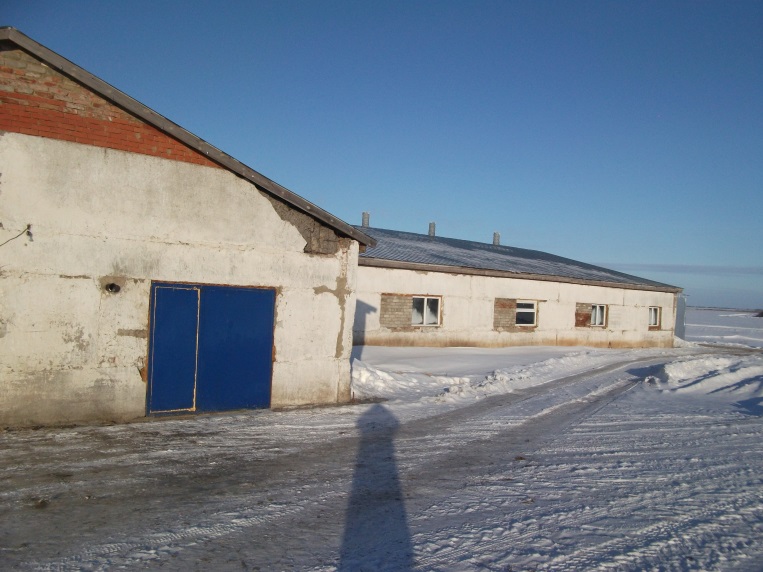 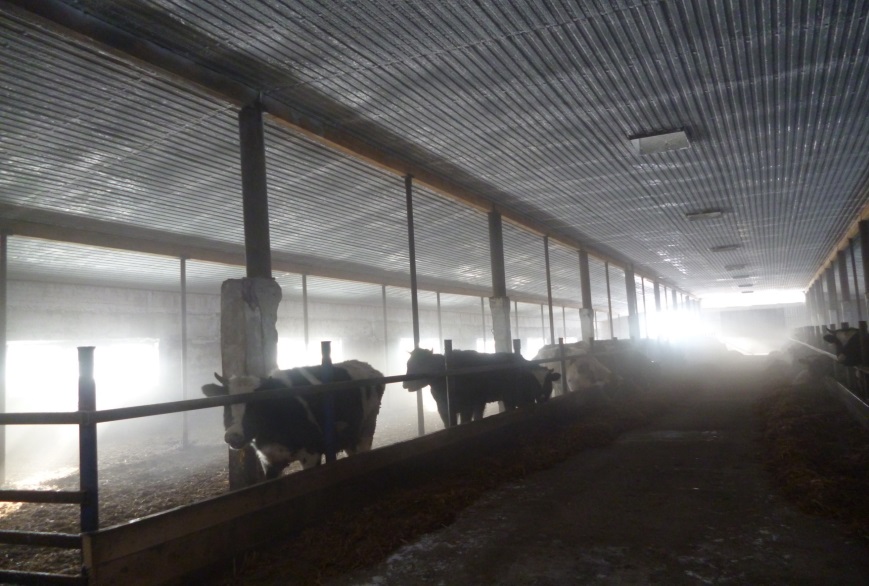 КФХ «Гиниятуллин Линар»
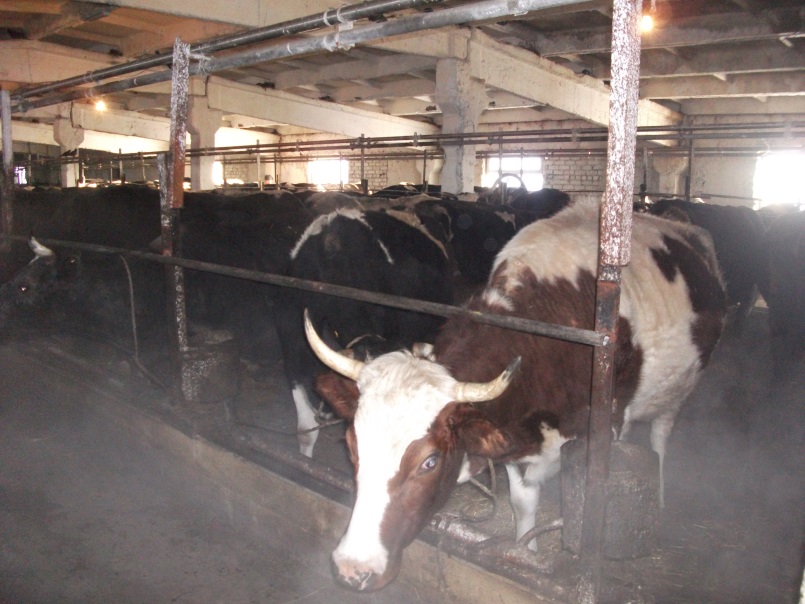 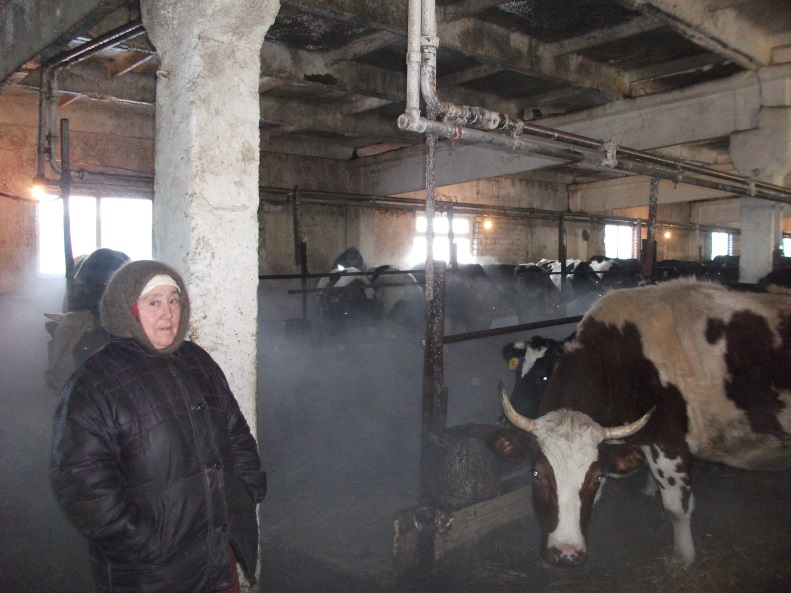 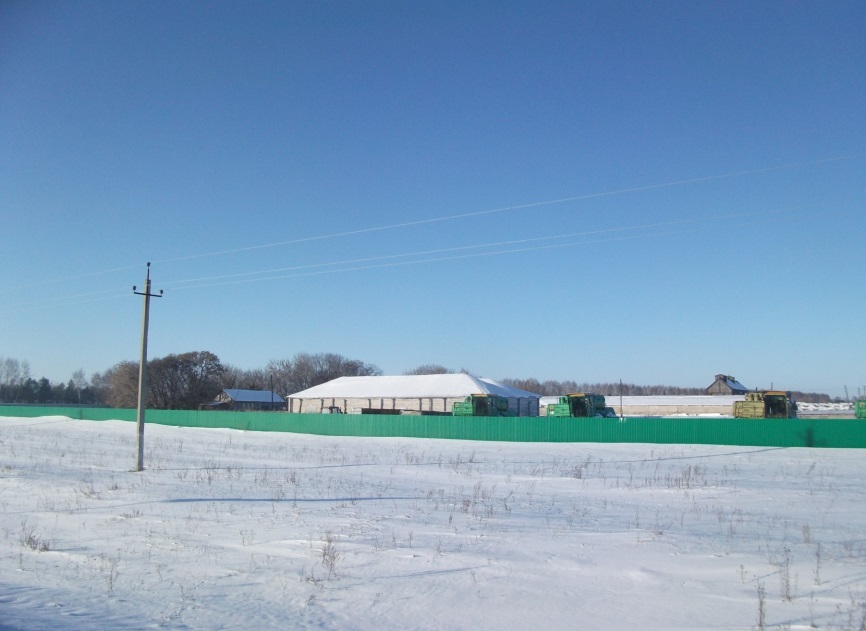 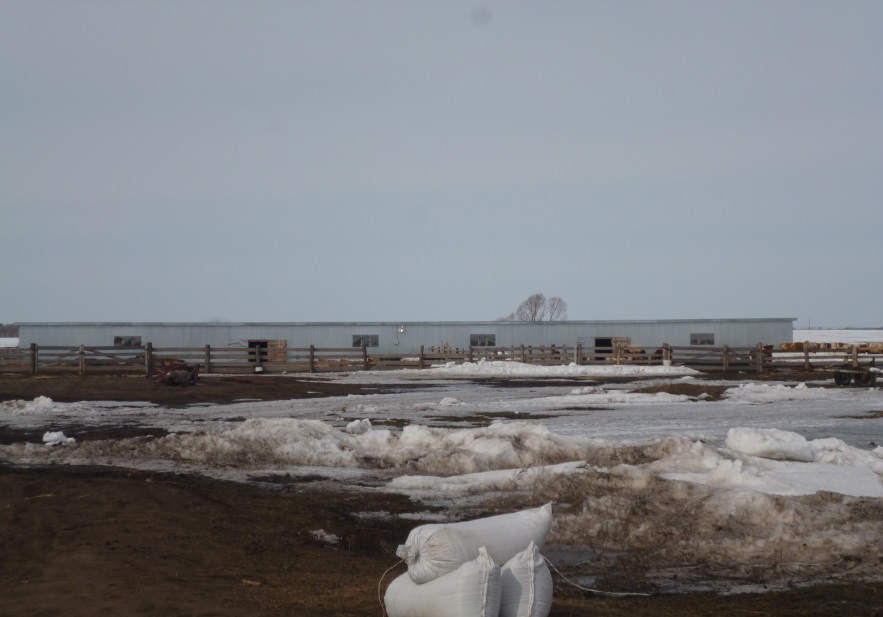 КФХ «Мухаметова Айсылу Дамировна»
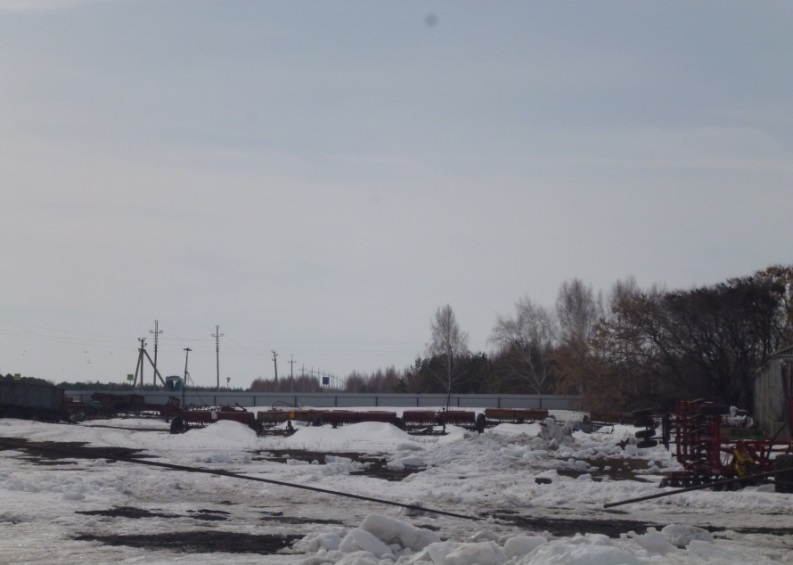 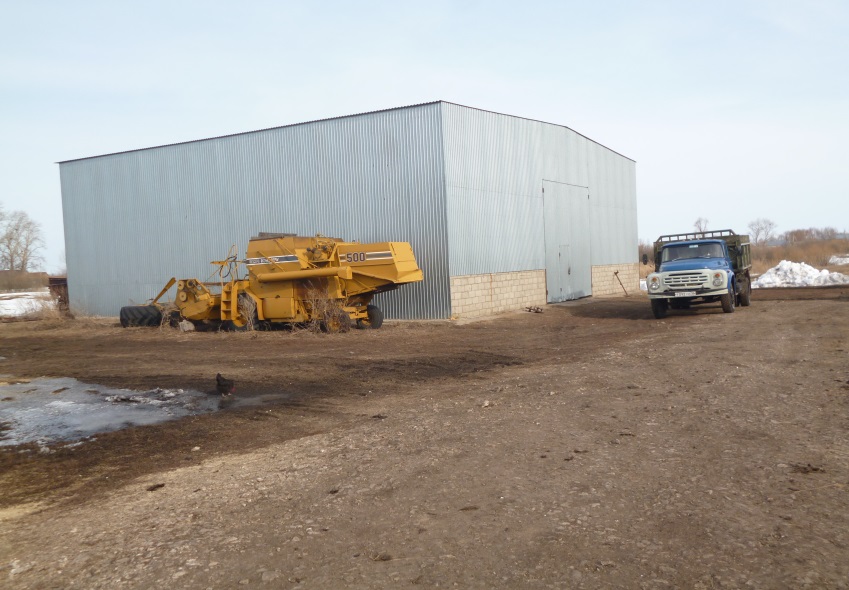 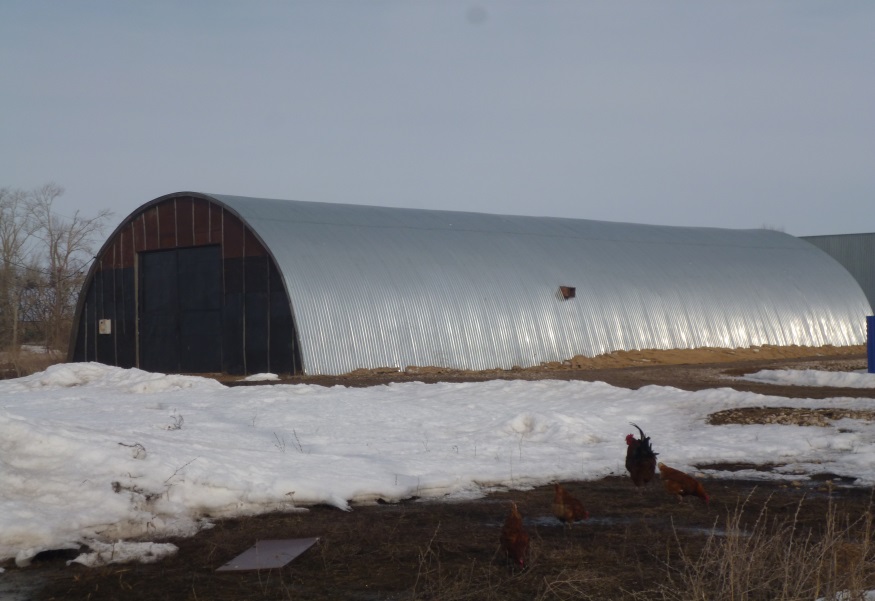 КФХ «Сафин Р.Н.»
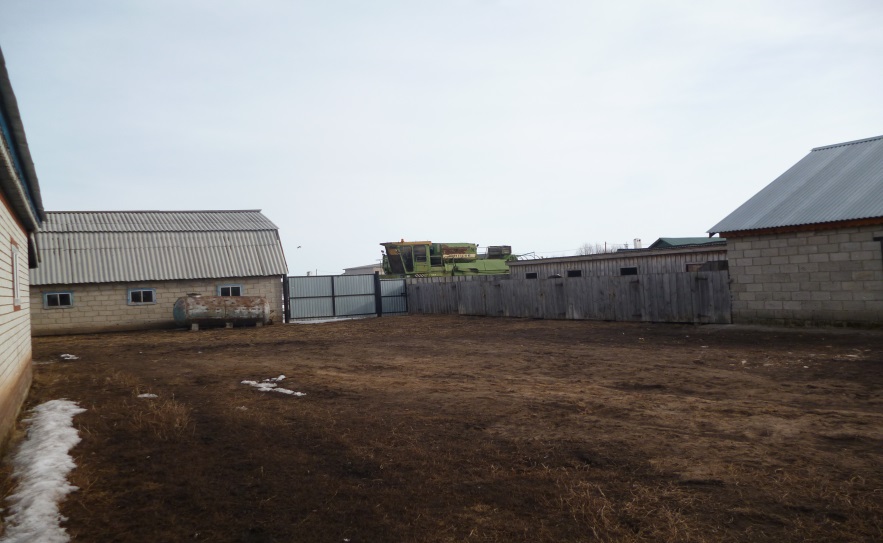 ИП «Милицкова»
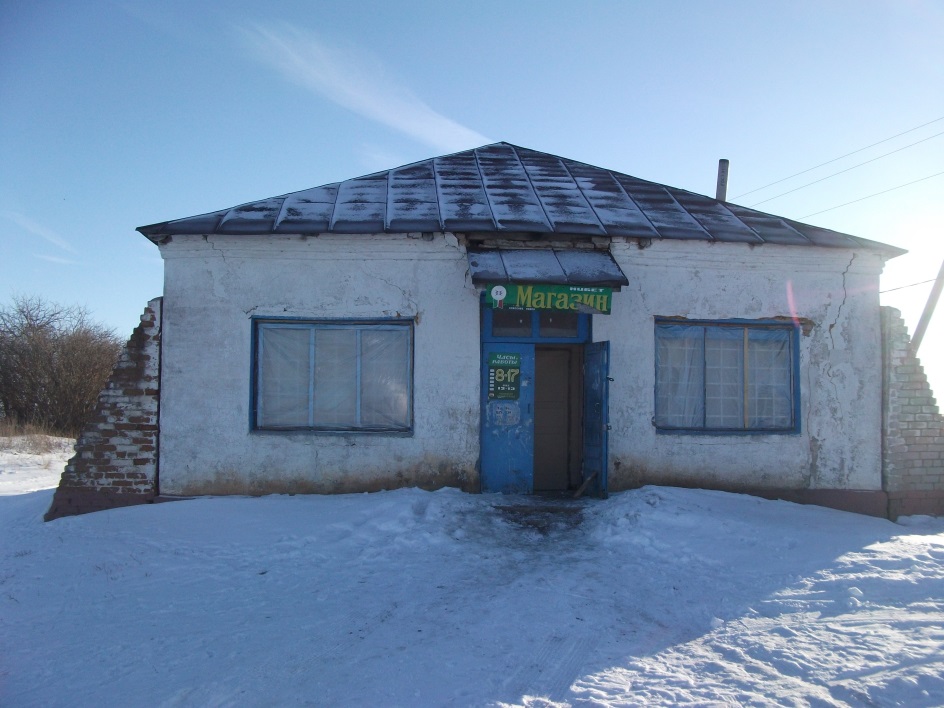 ИП «Володина»
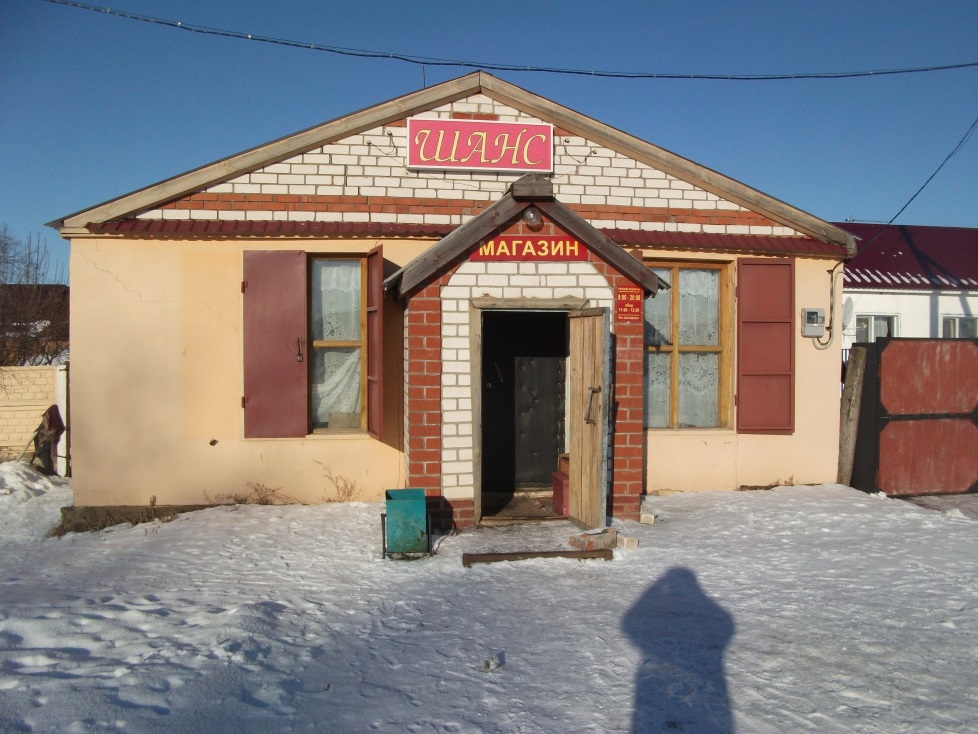 Получены субсидии 
-на приобретение кормов коровам и кобылам –276тыс.
козоматкам – 17 тыс.
на возмещение части затрат на проведение профилактических мероприятий по обслуживанию коров – 9 600 руб.
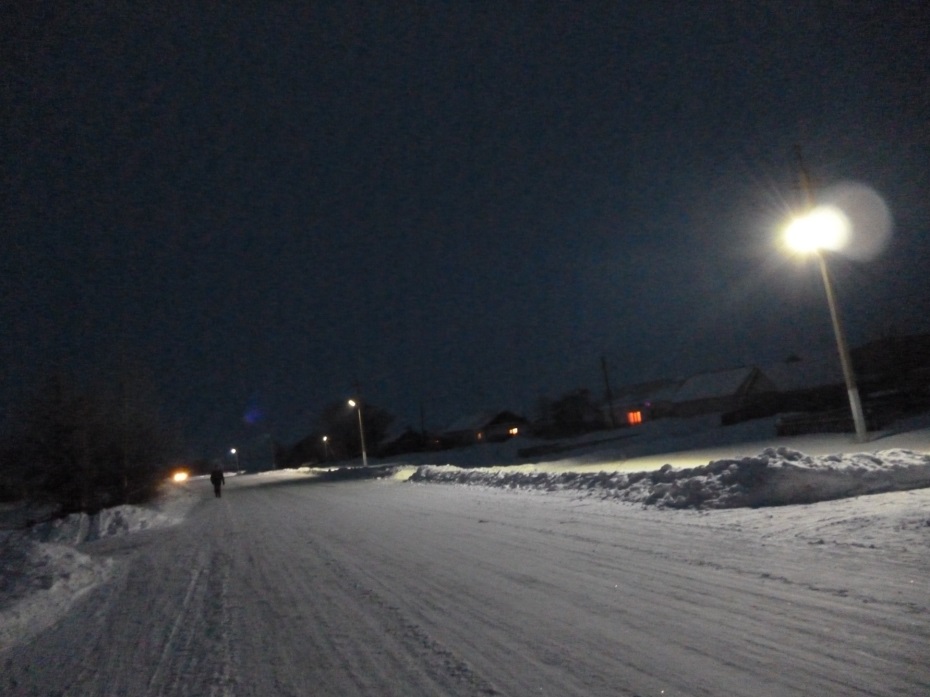 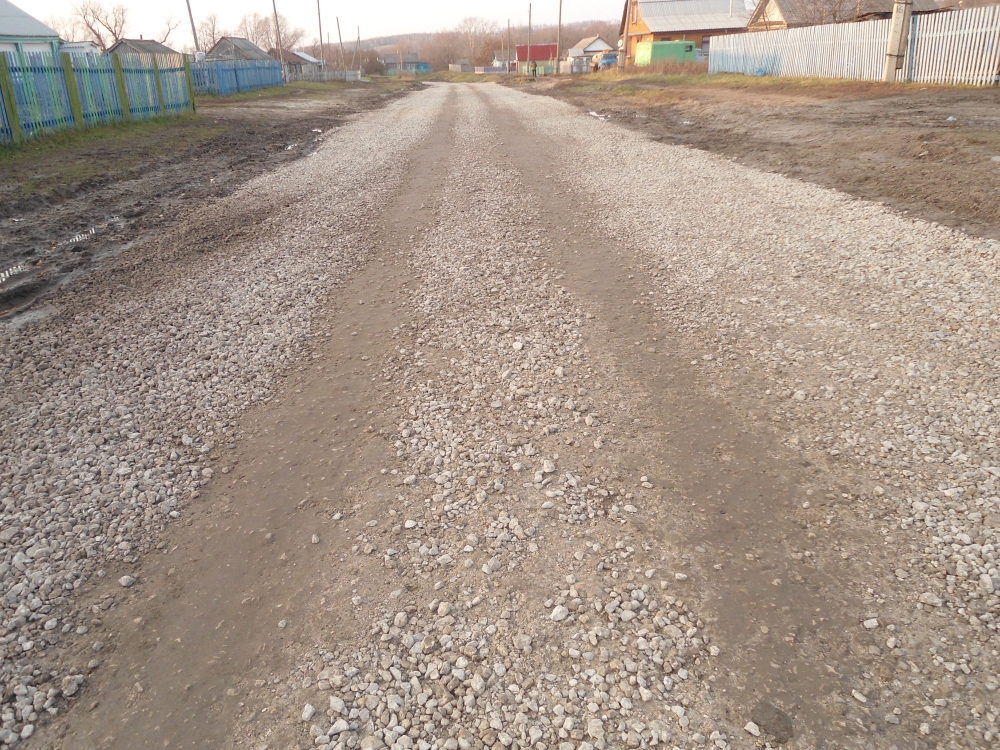 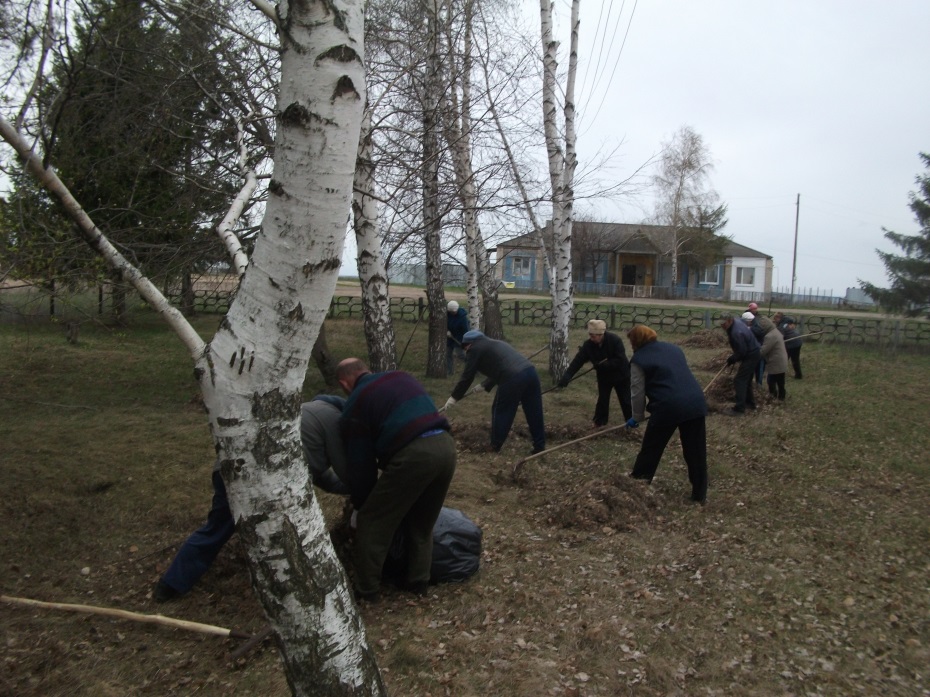 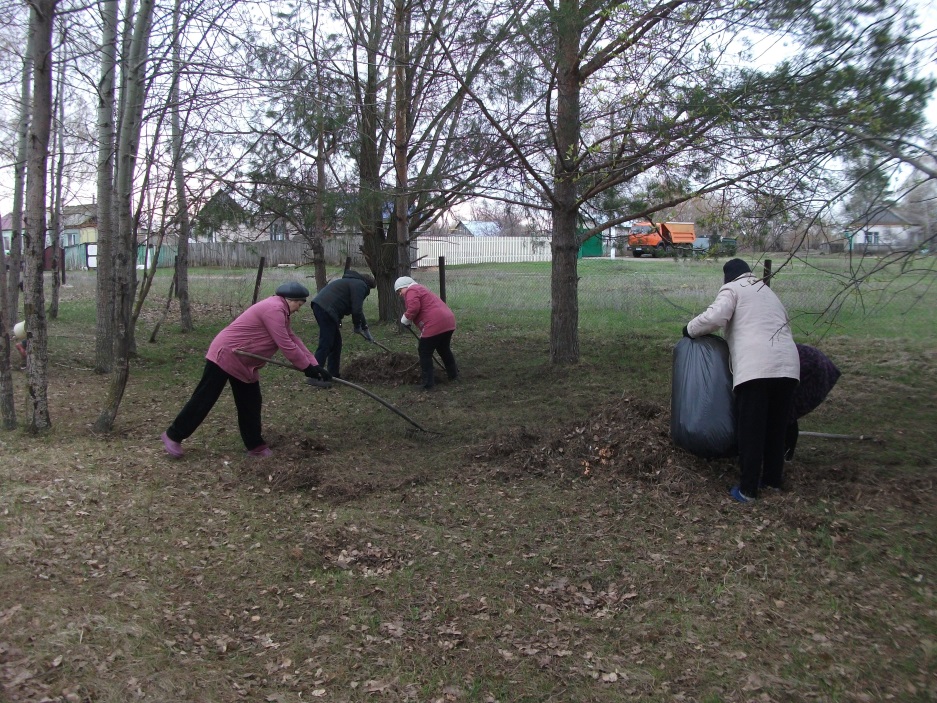 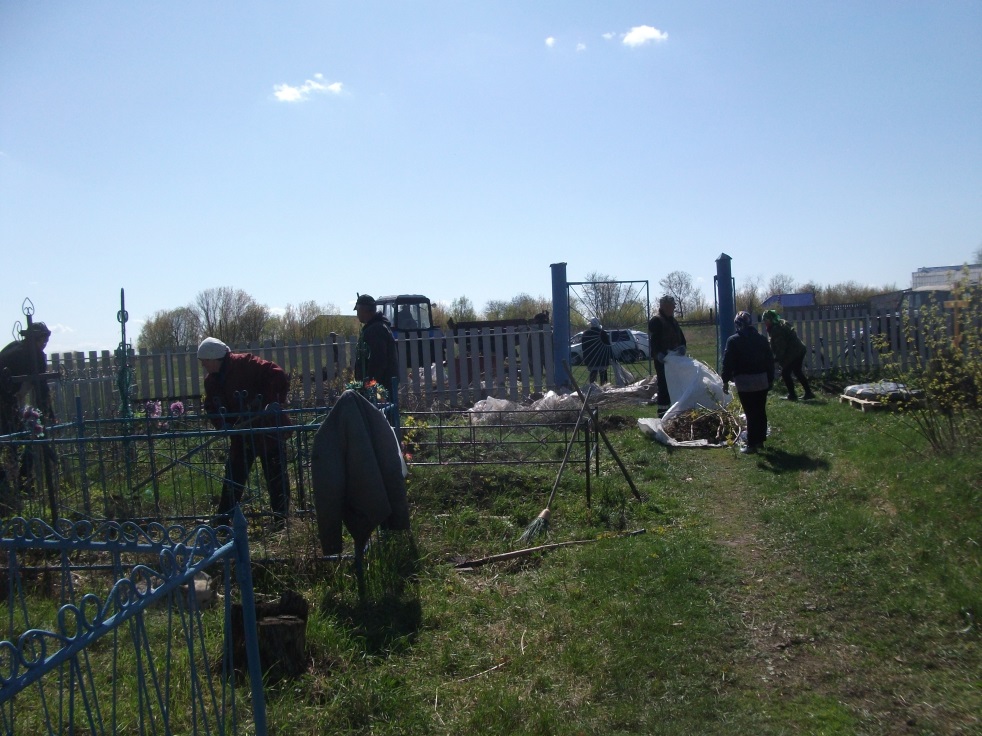 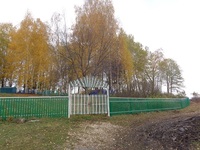 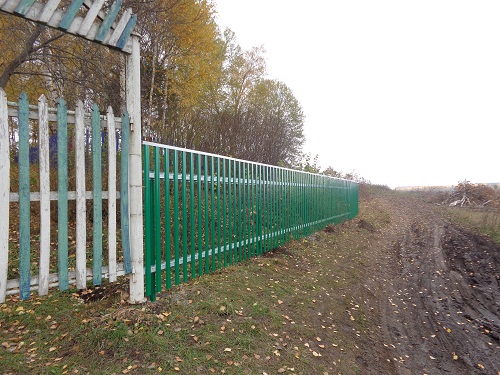 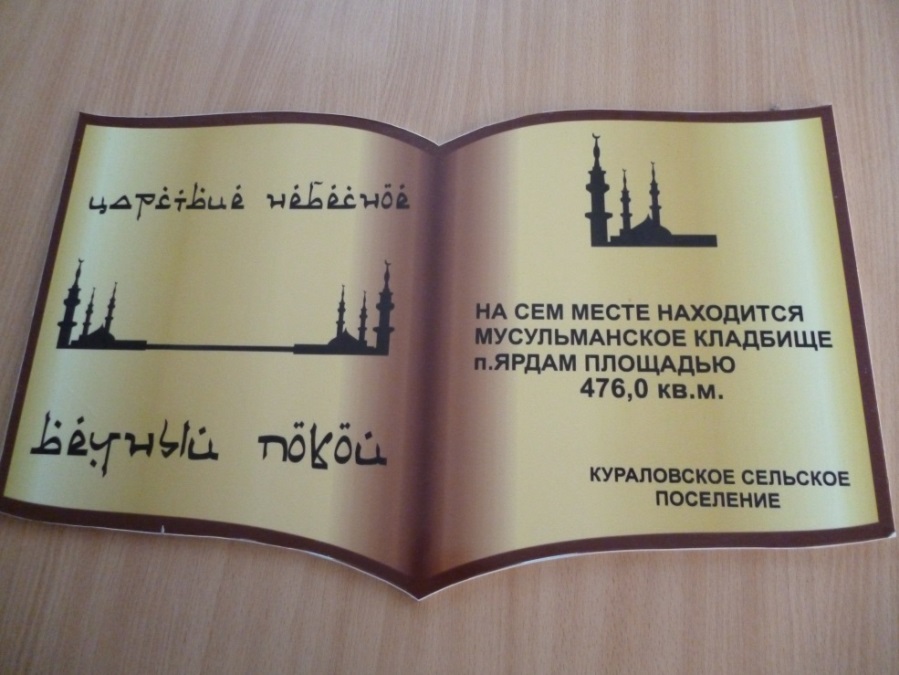 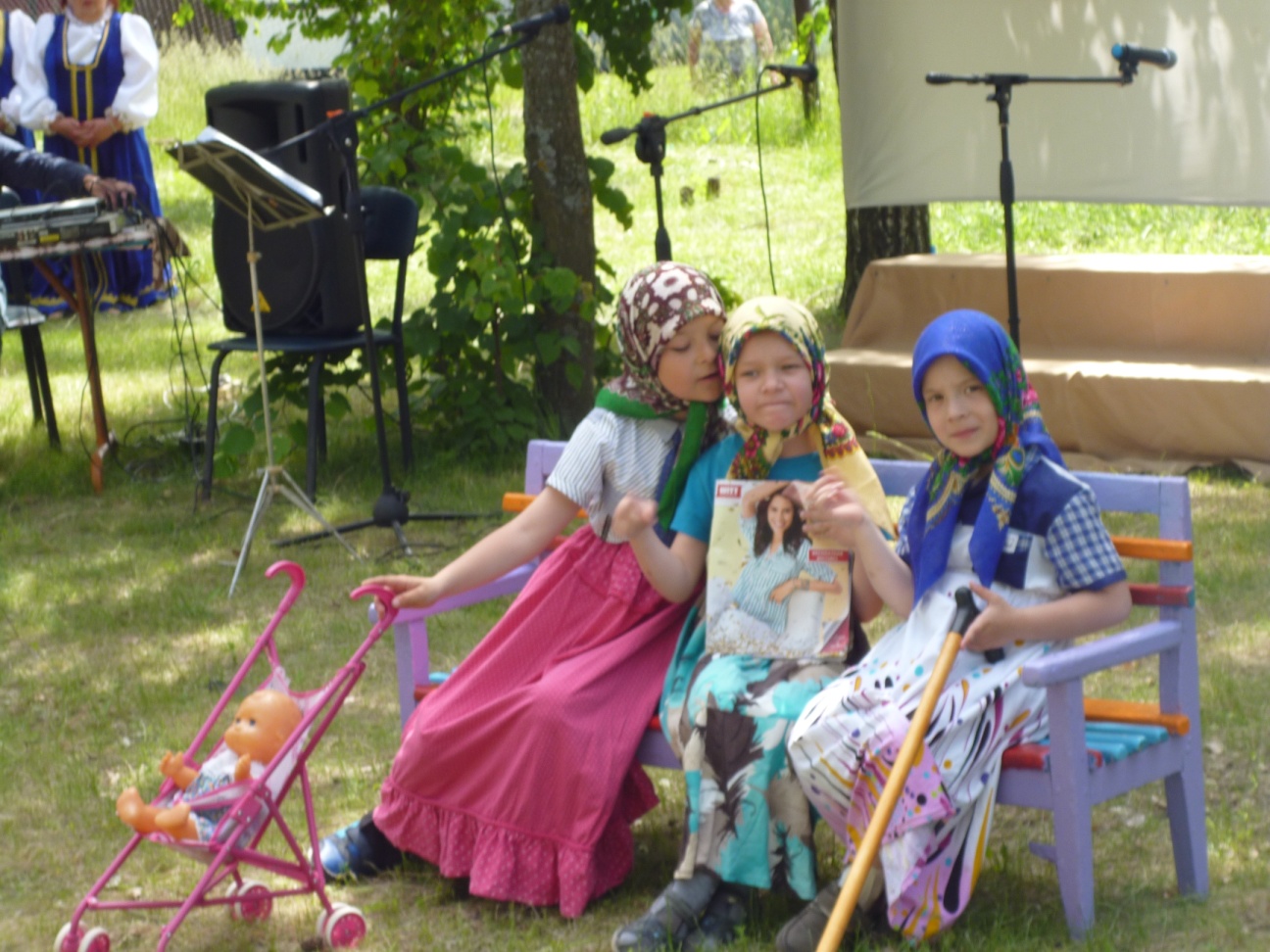 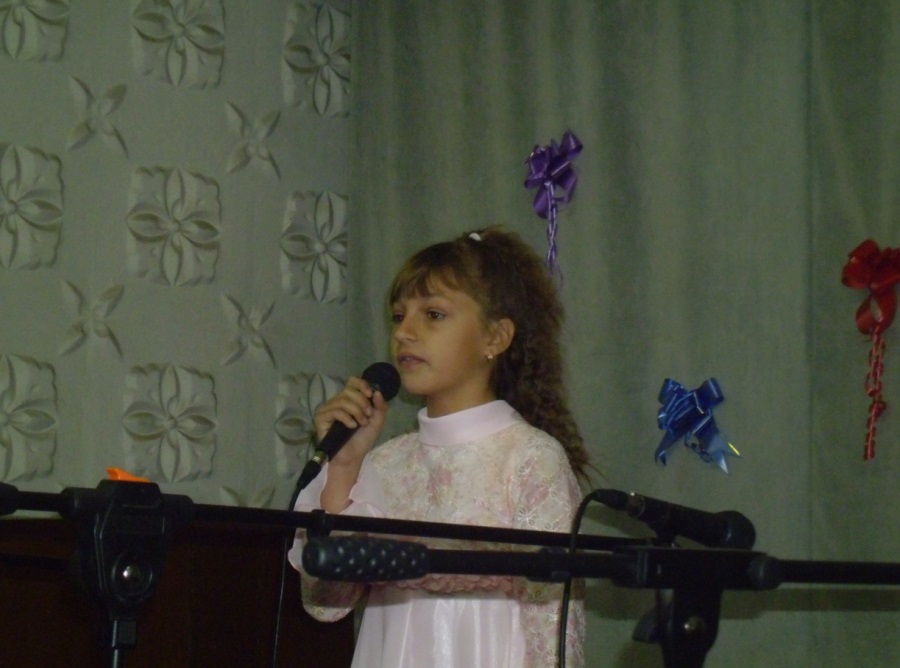 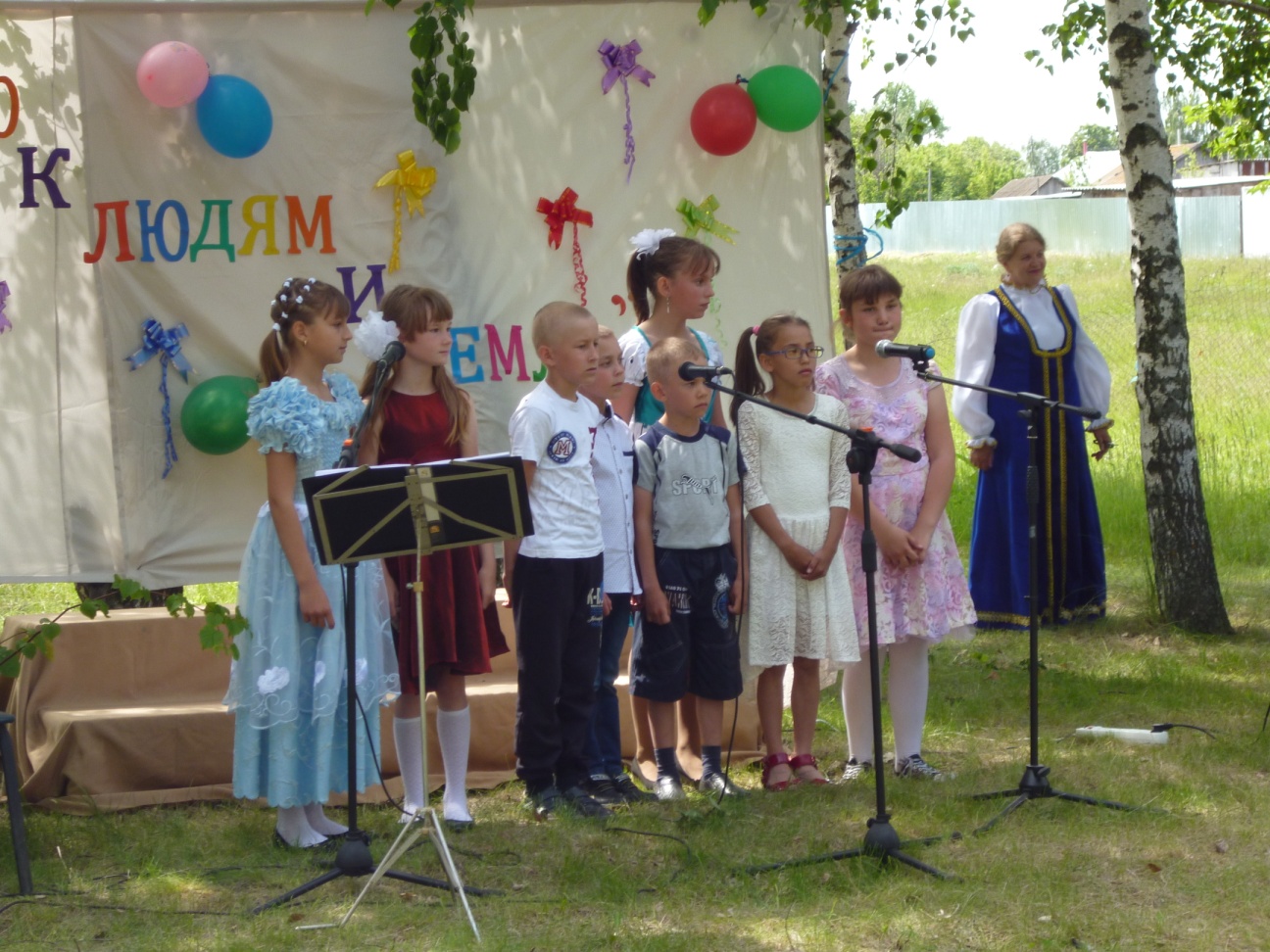 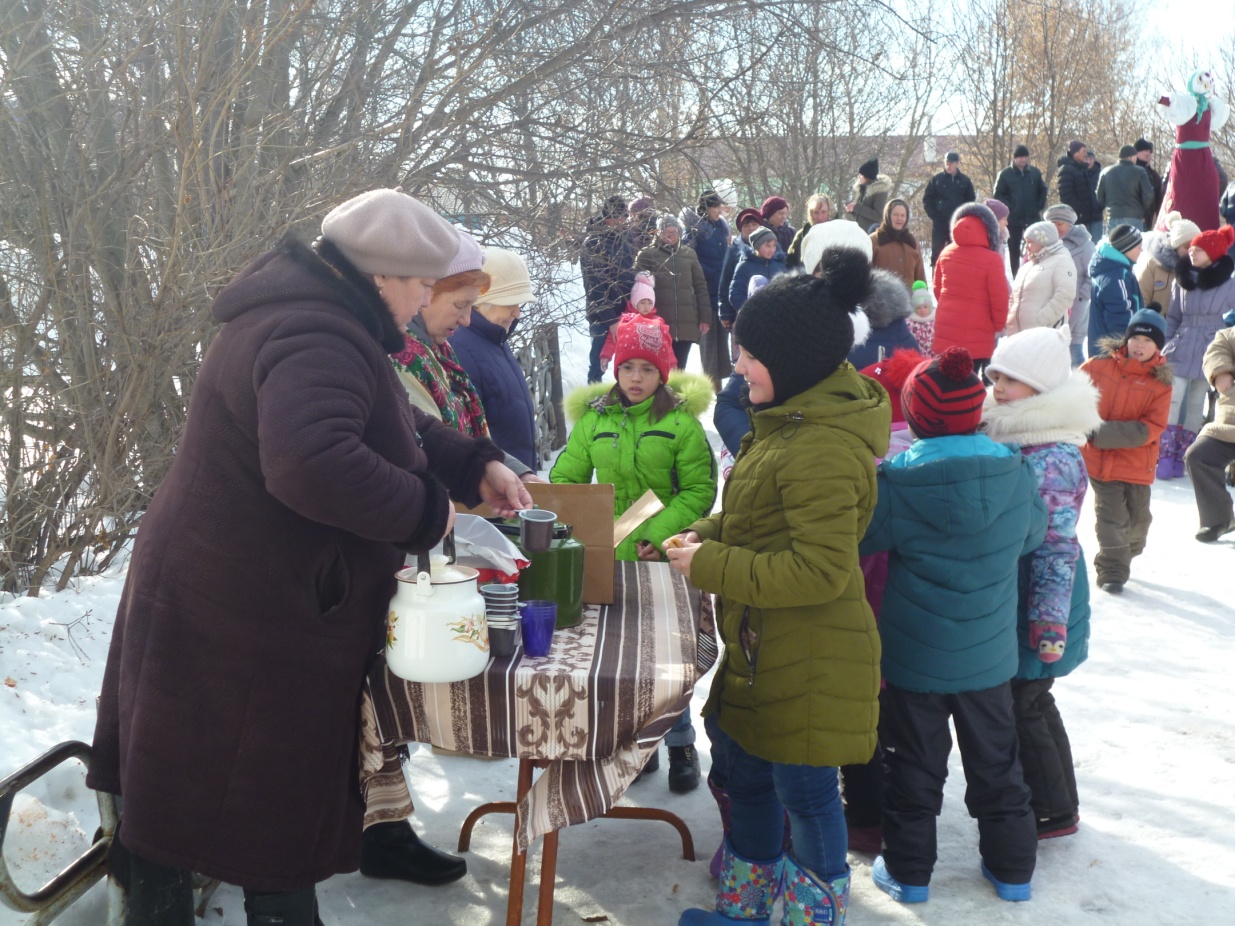 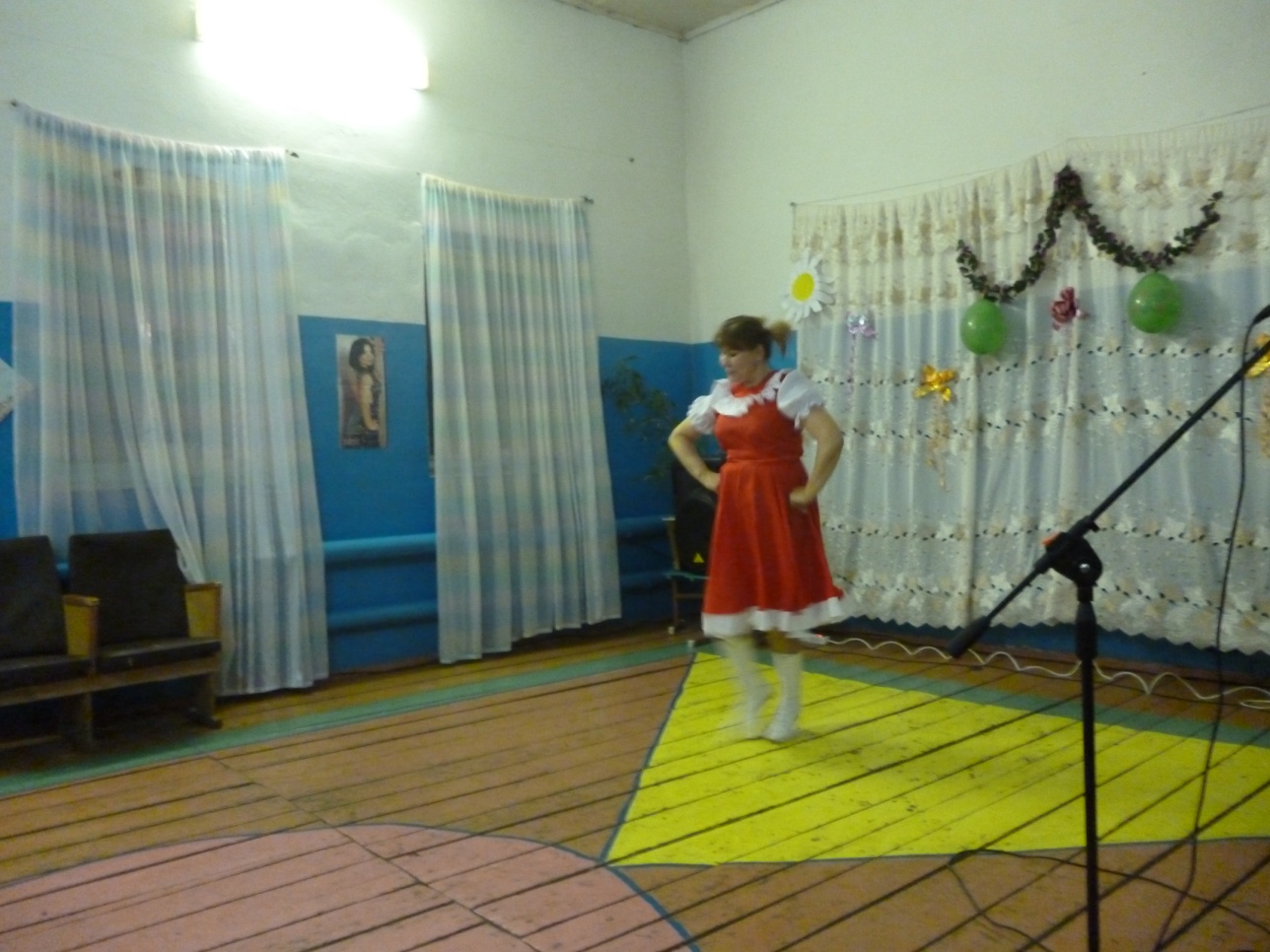 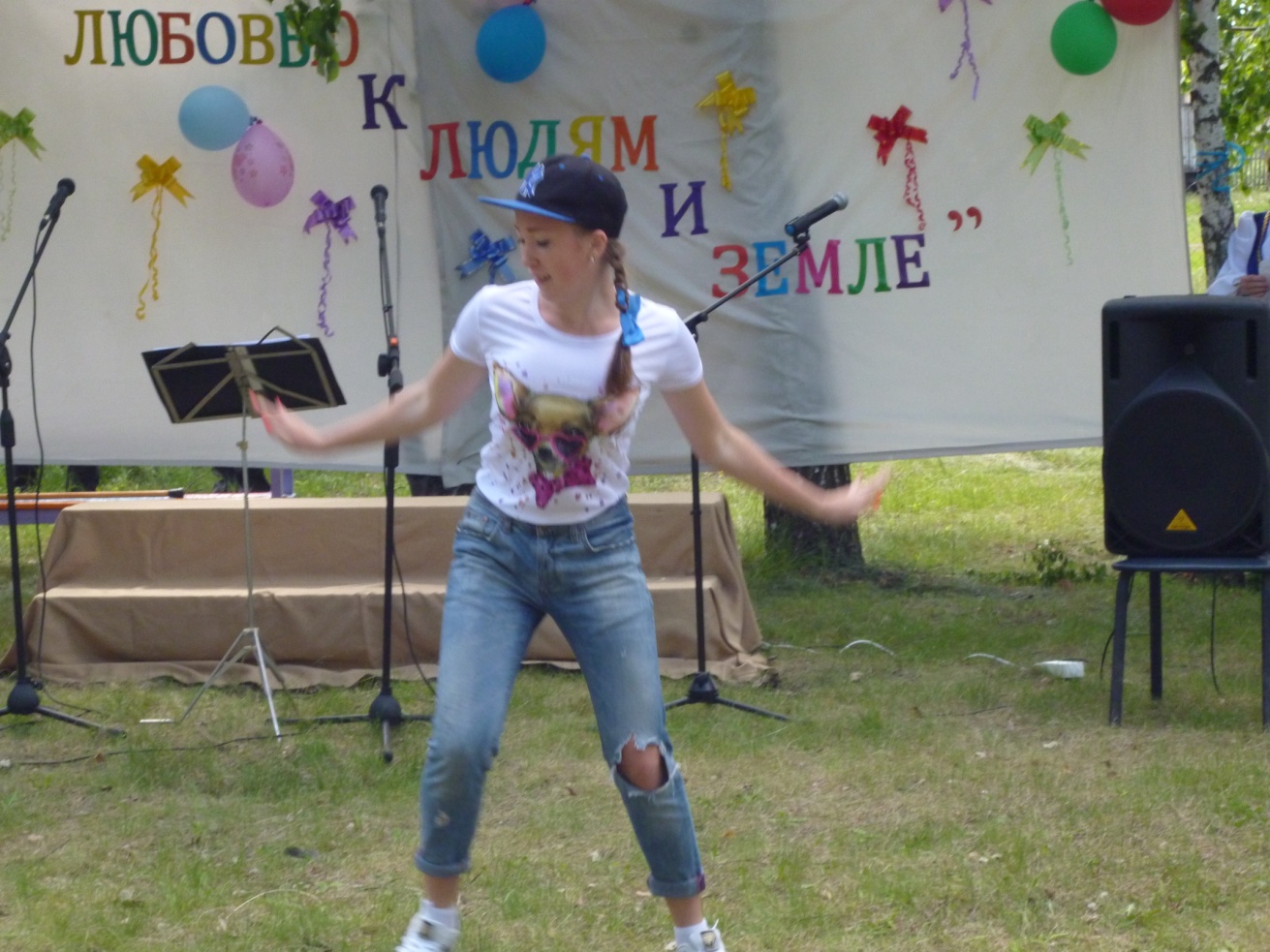 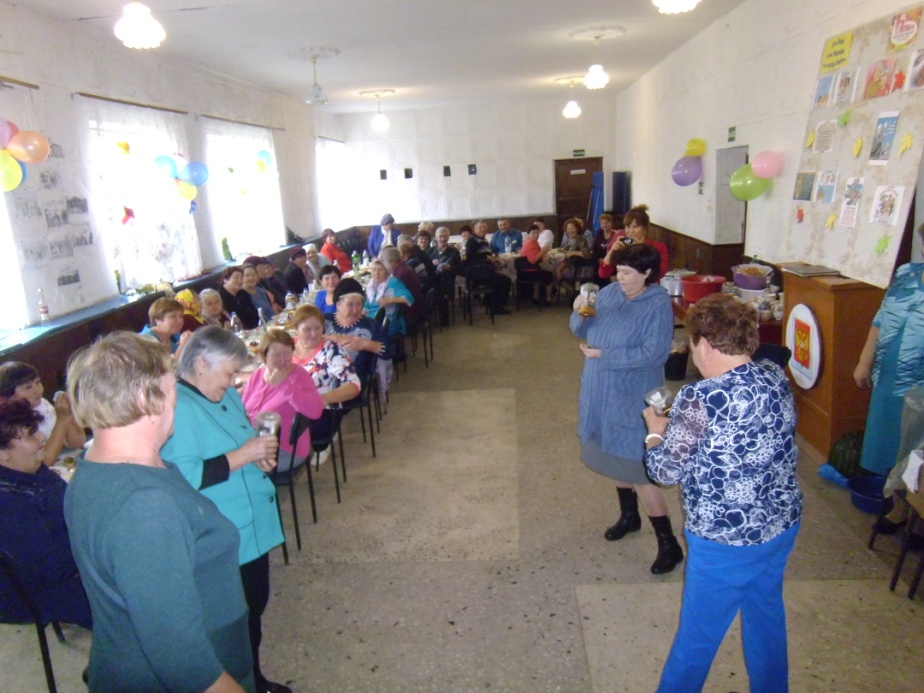 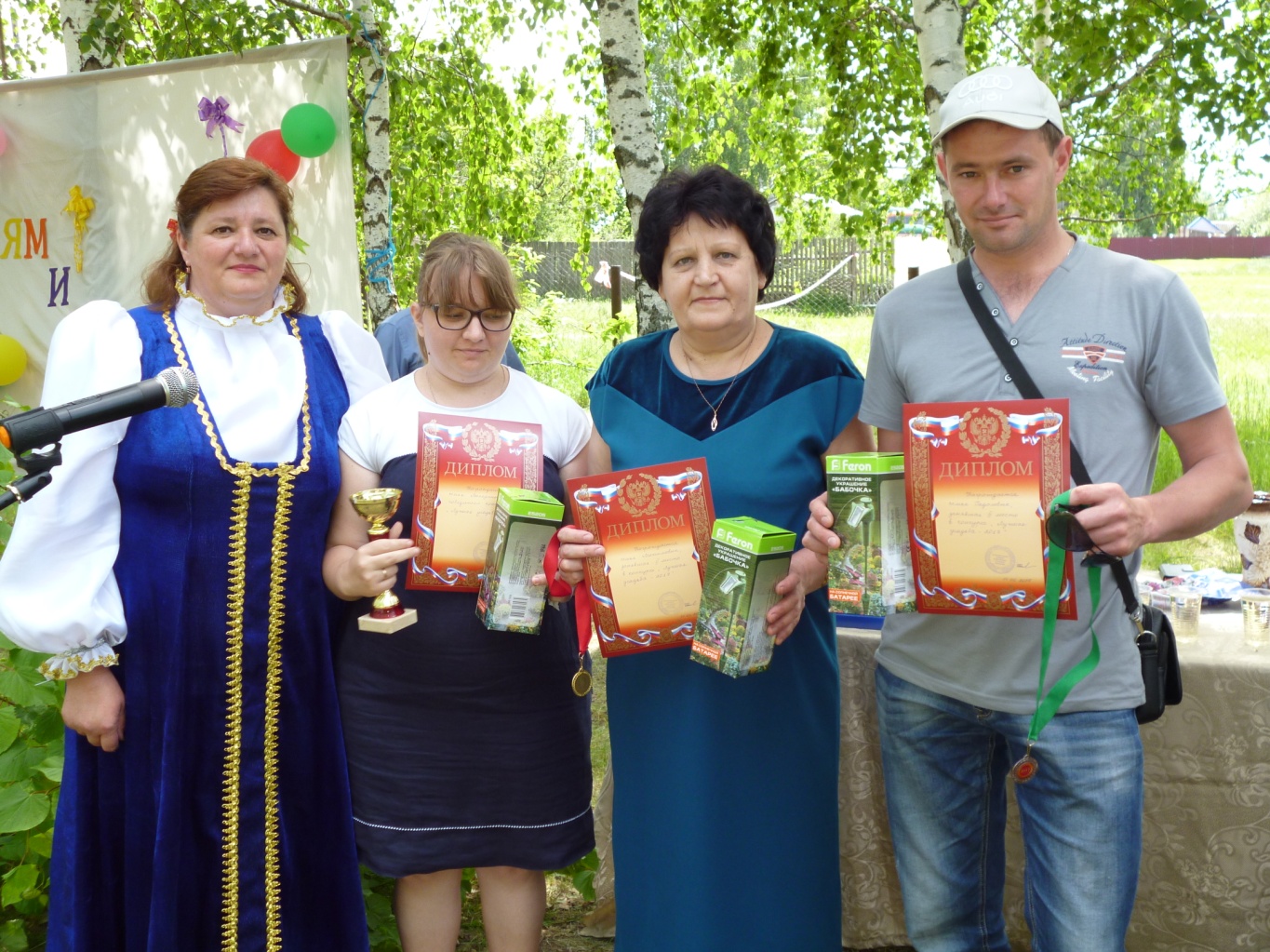 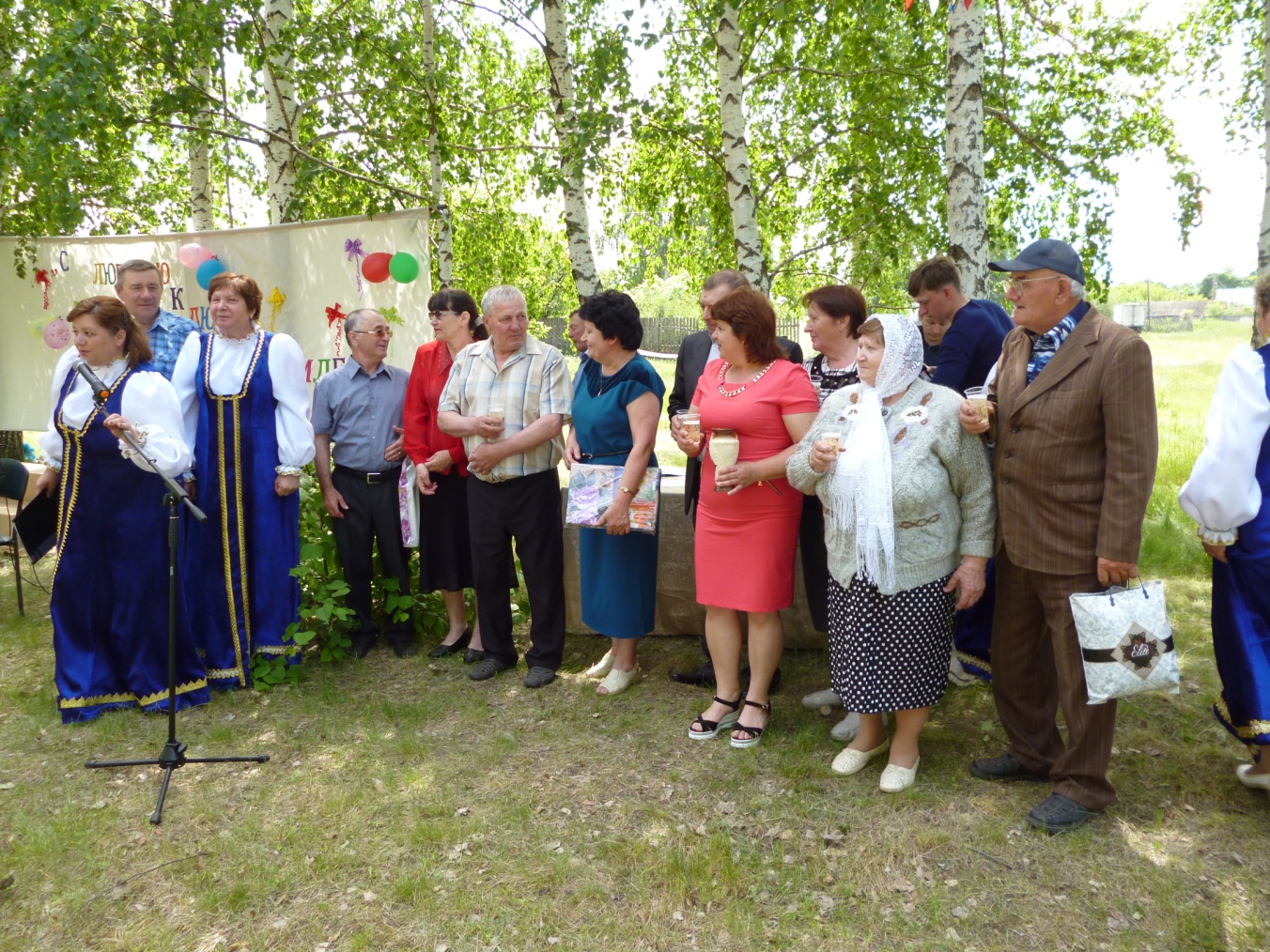 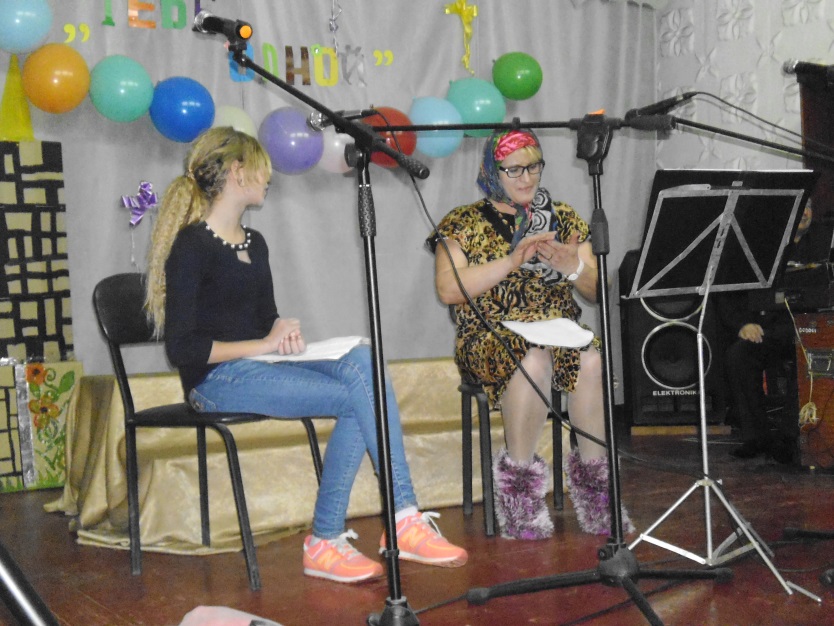 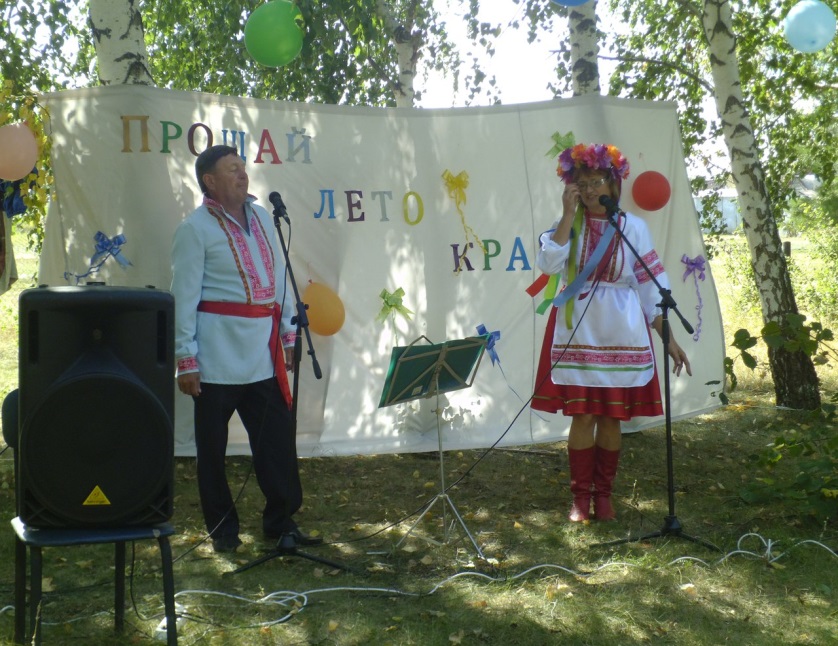 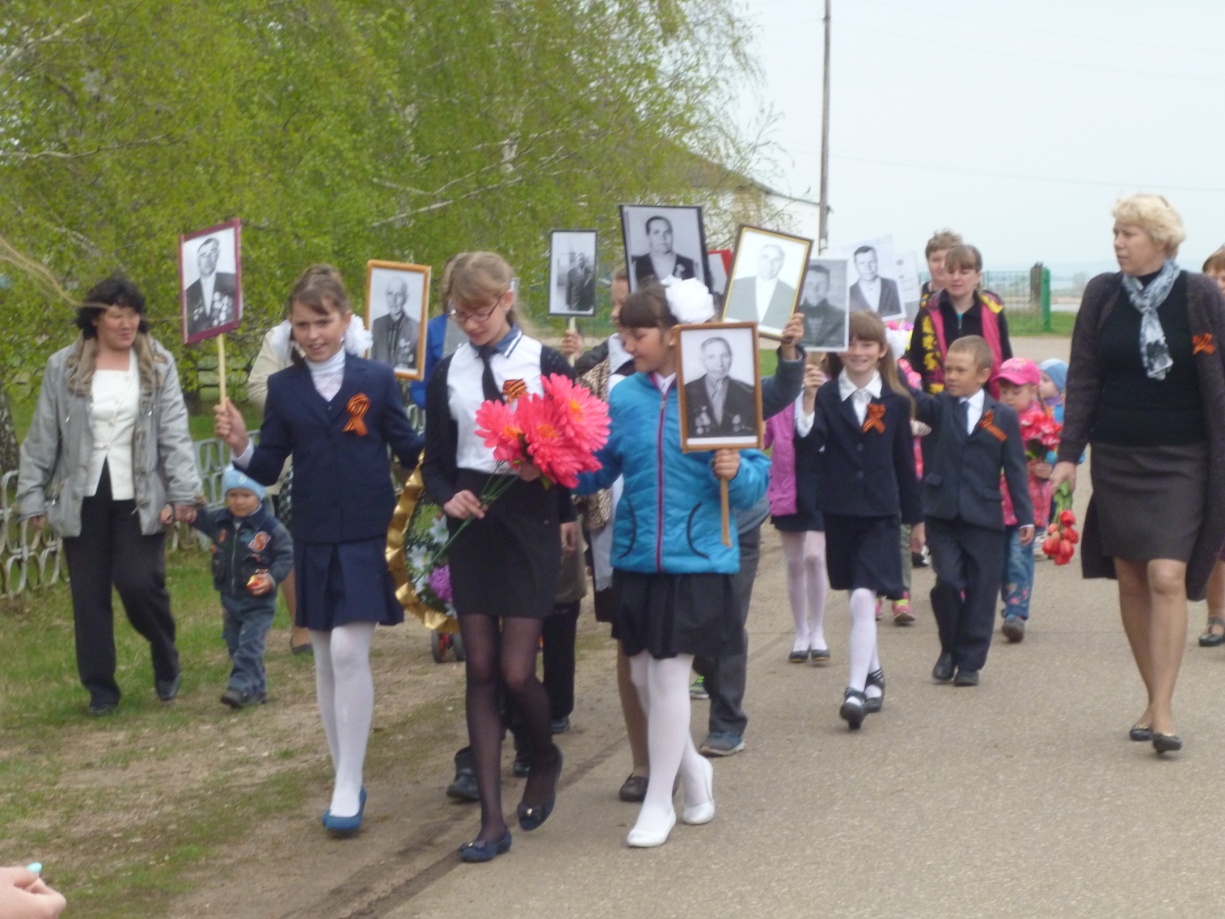 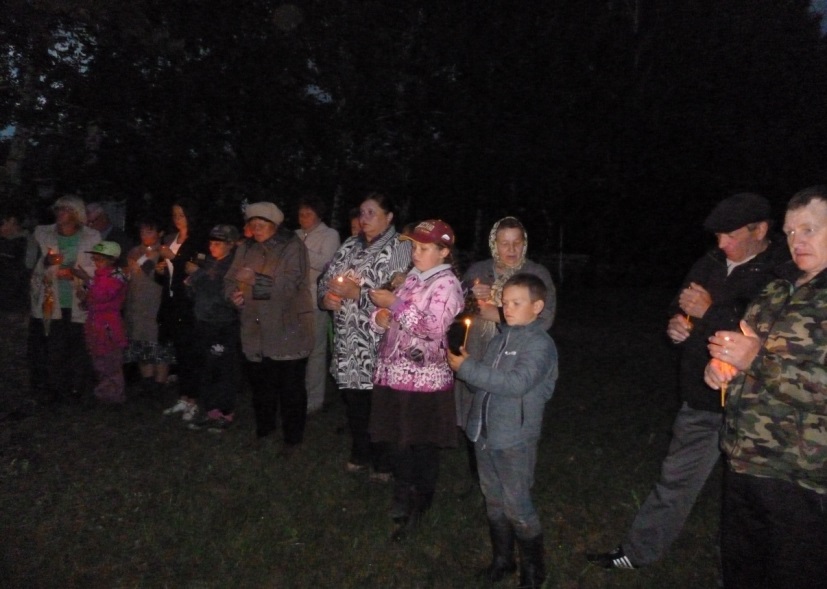 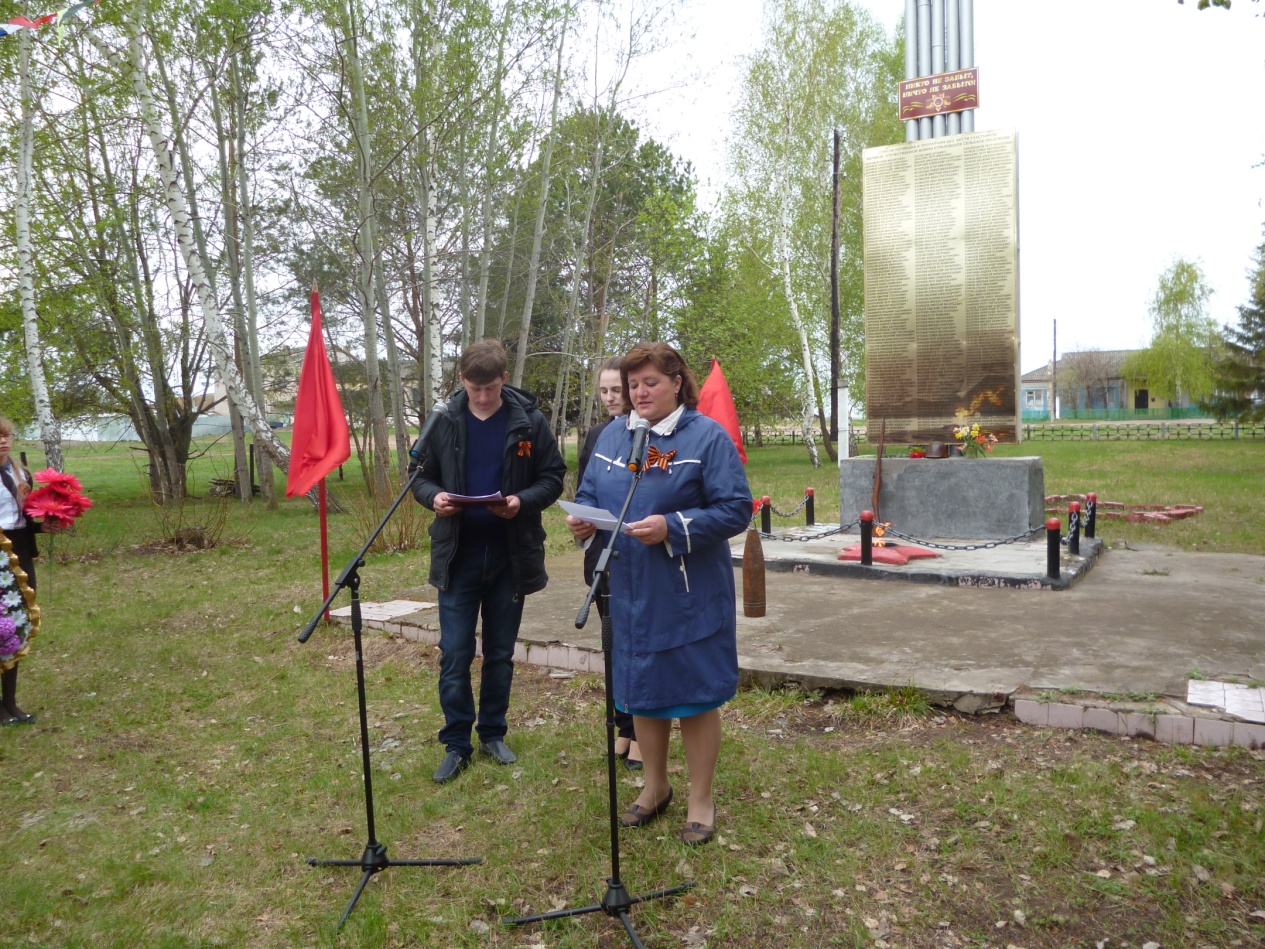 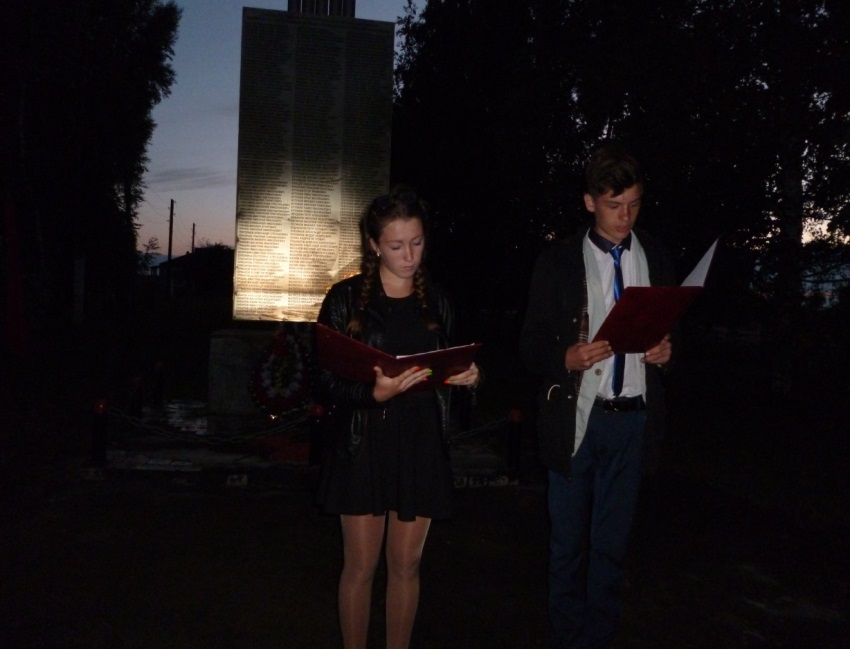 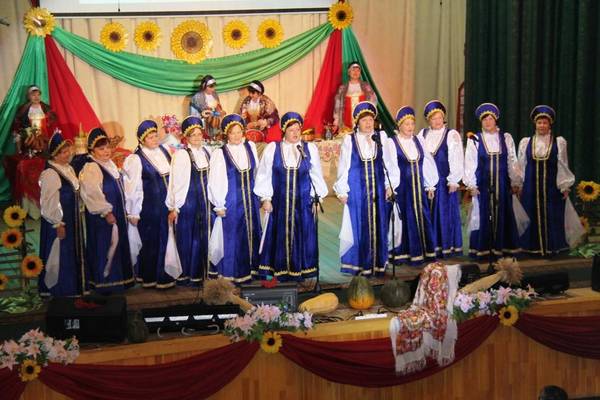 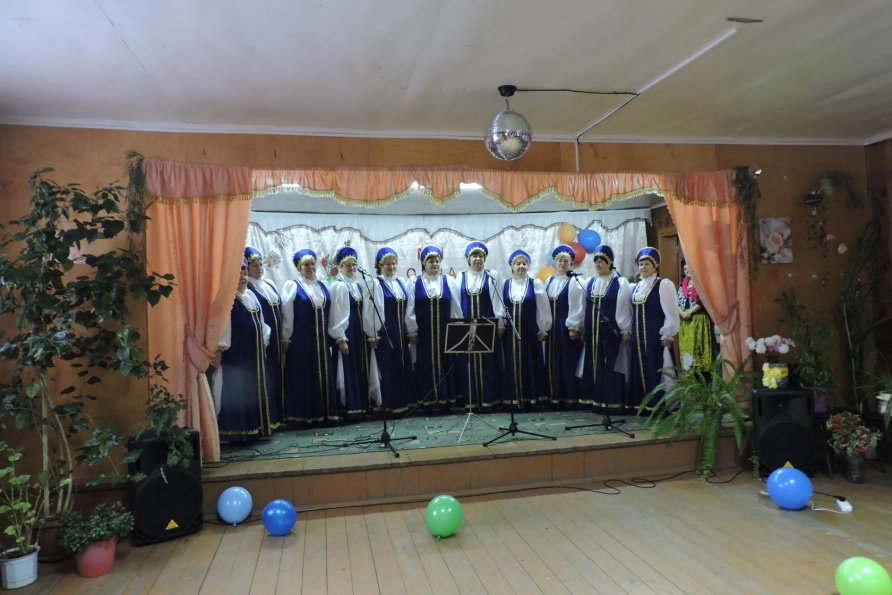 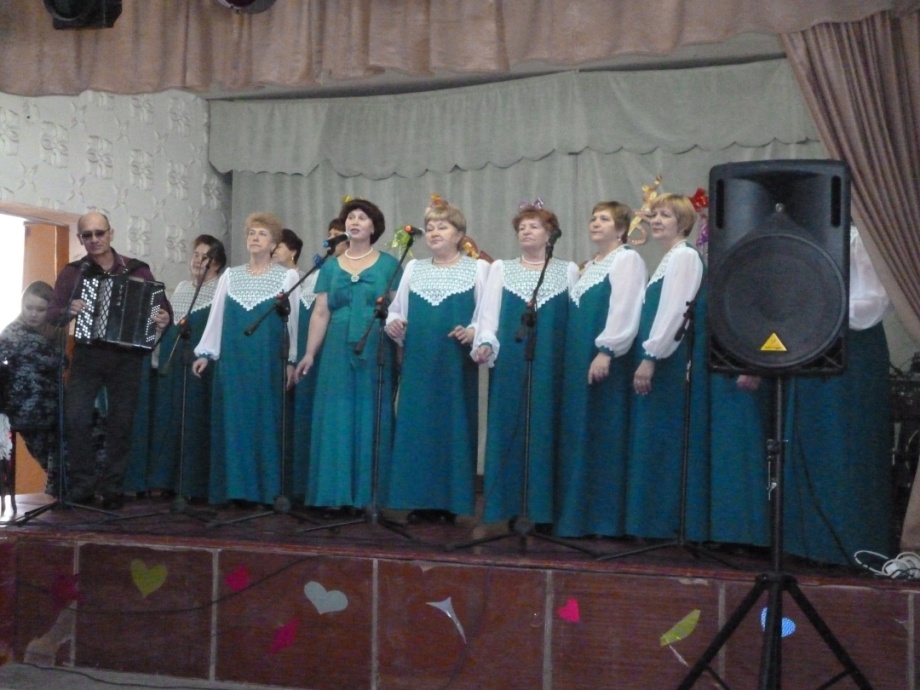 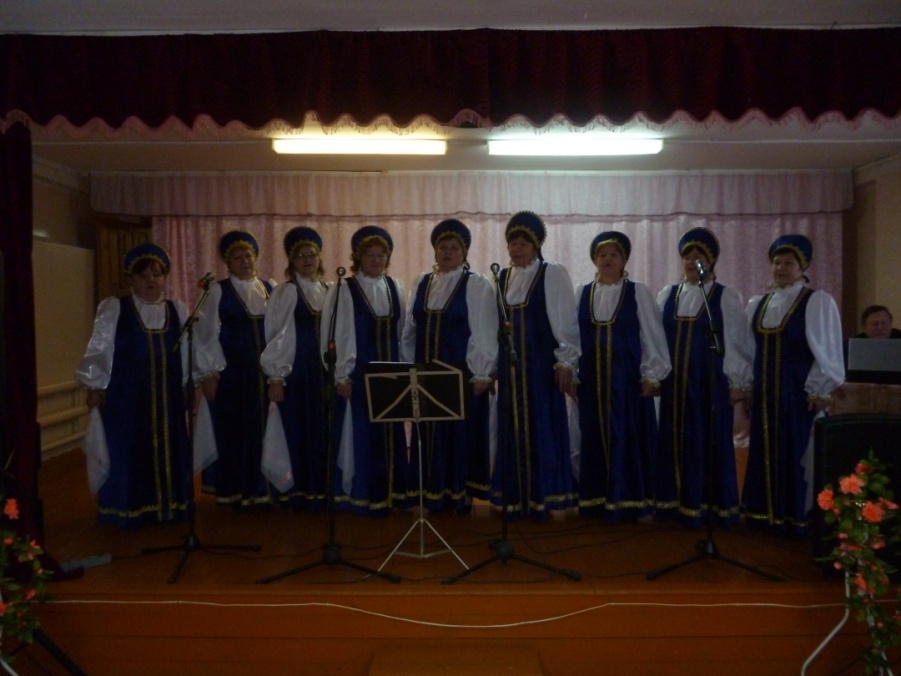 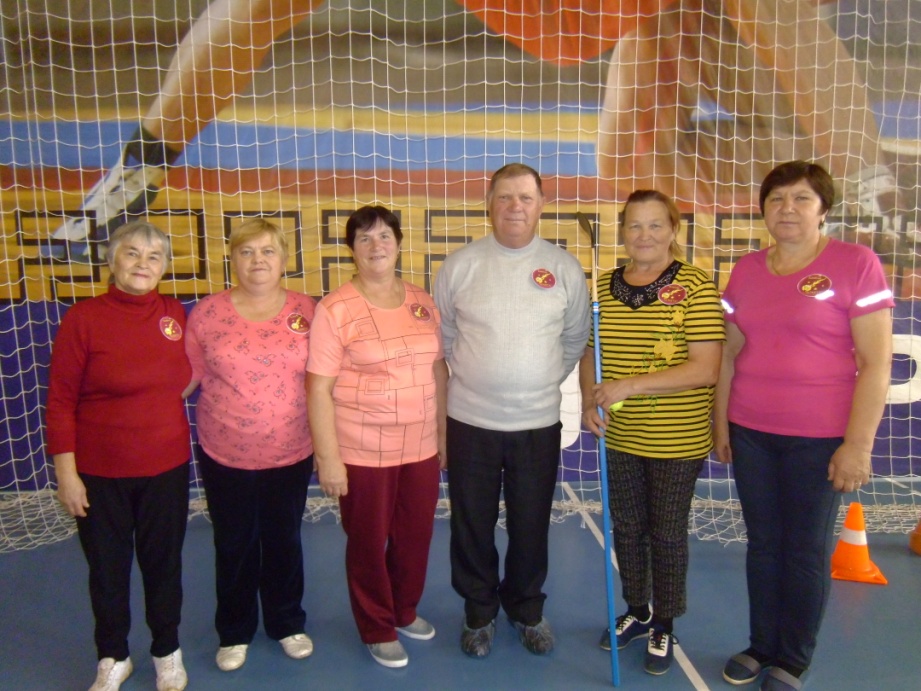 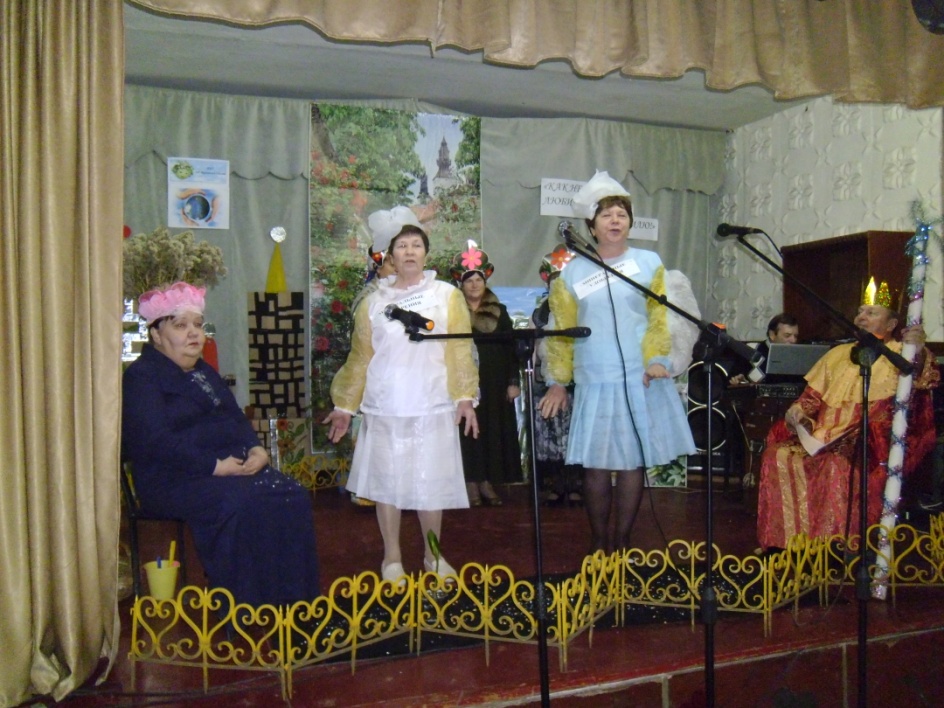 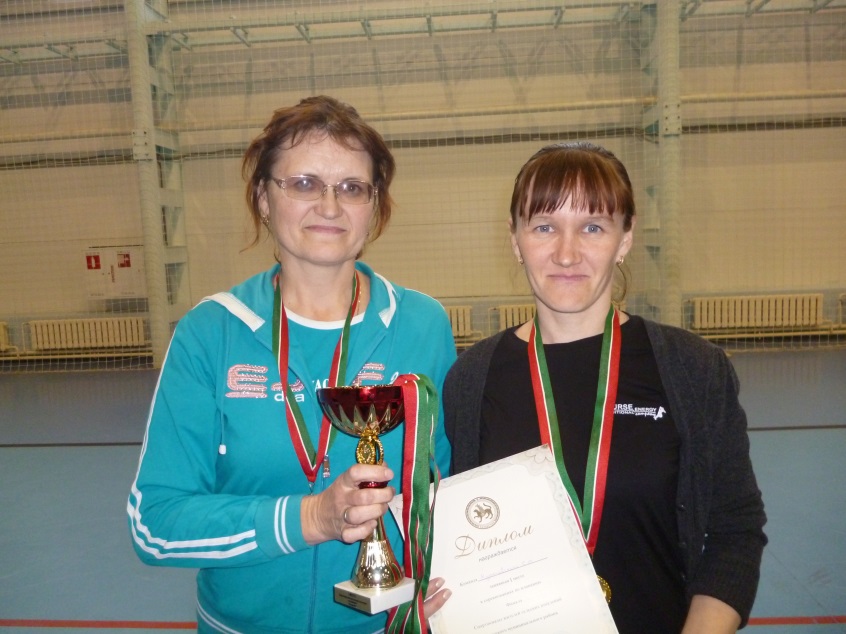 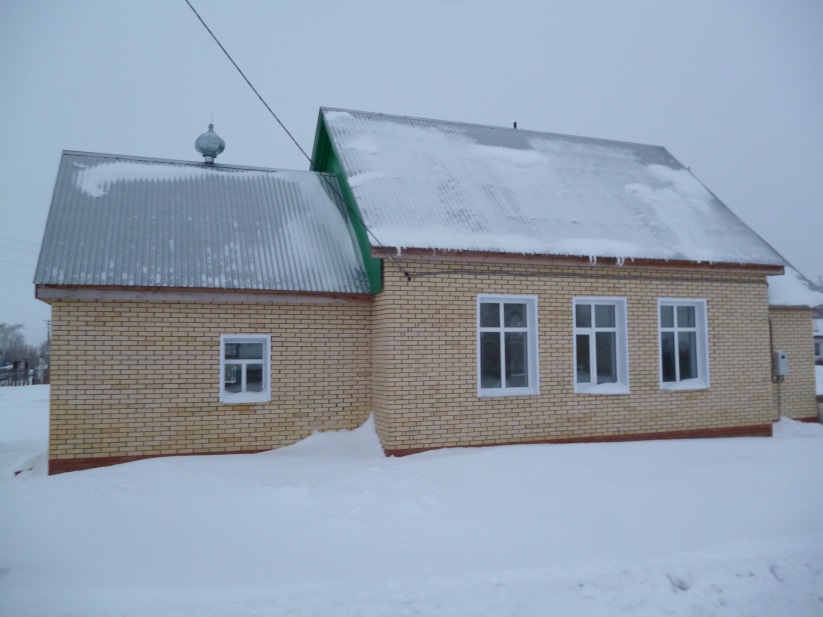 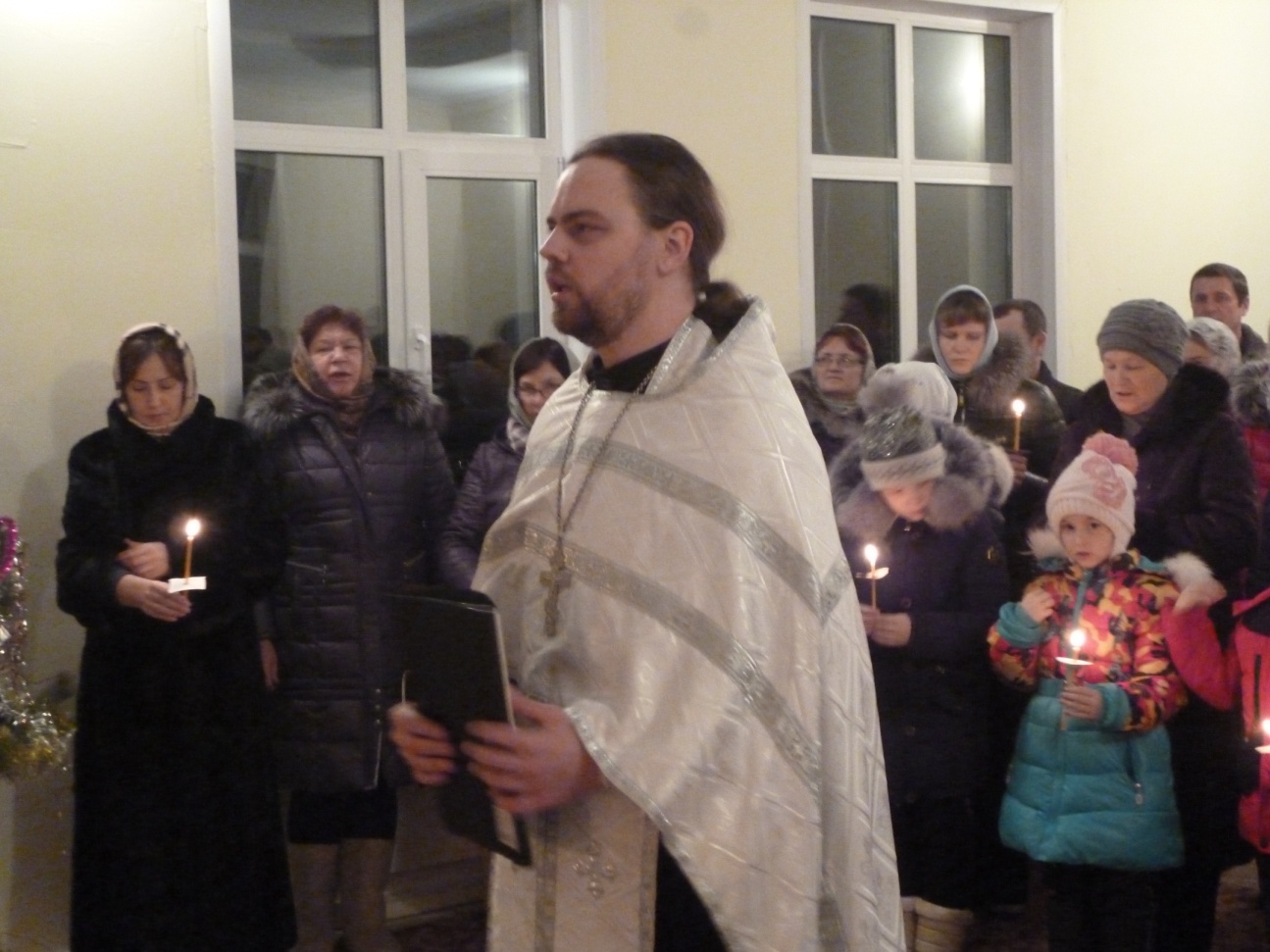 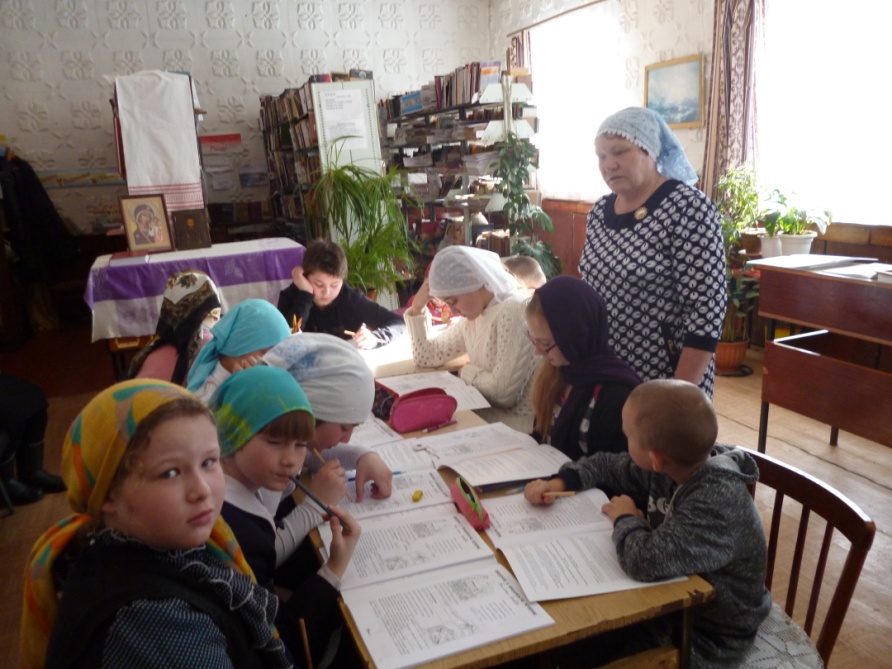 Спасибо за внимание!!!